Monthly trends on smoking in Wales from the Smoking Toolkit Study
Vera Buss, Robert West, Loren Kock, Dimitra Kale, Jamie Brown
18/03/2025
Prevalence of cigarette smoking by social grade
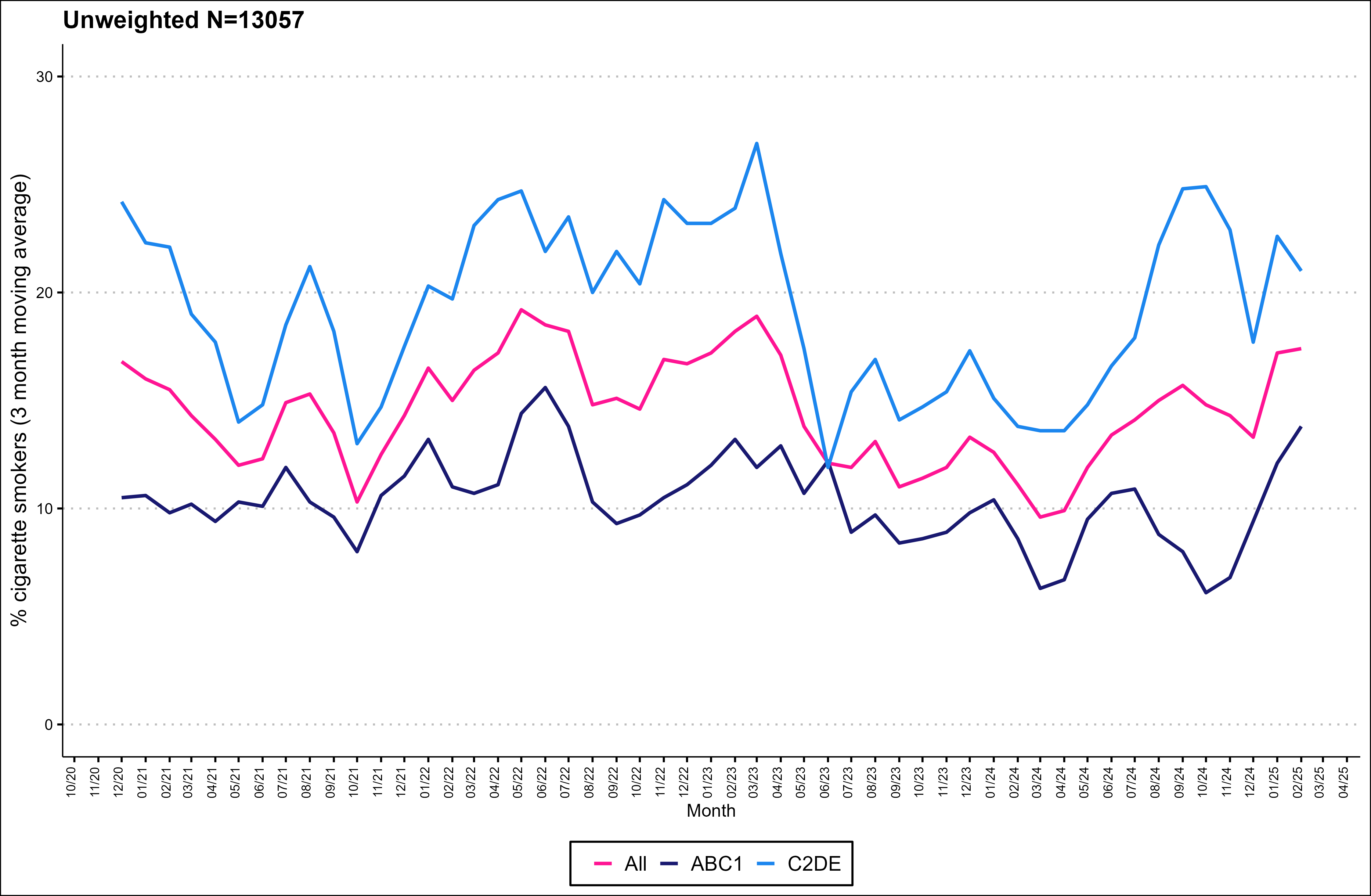 Prevalence of cigarette smoking by age
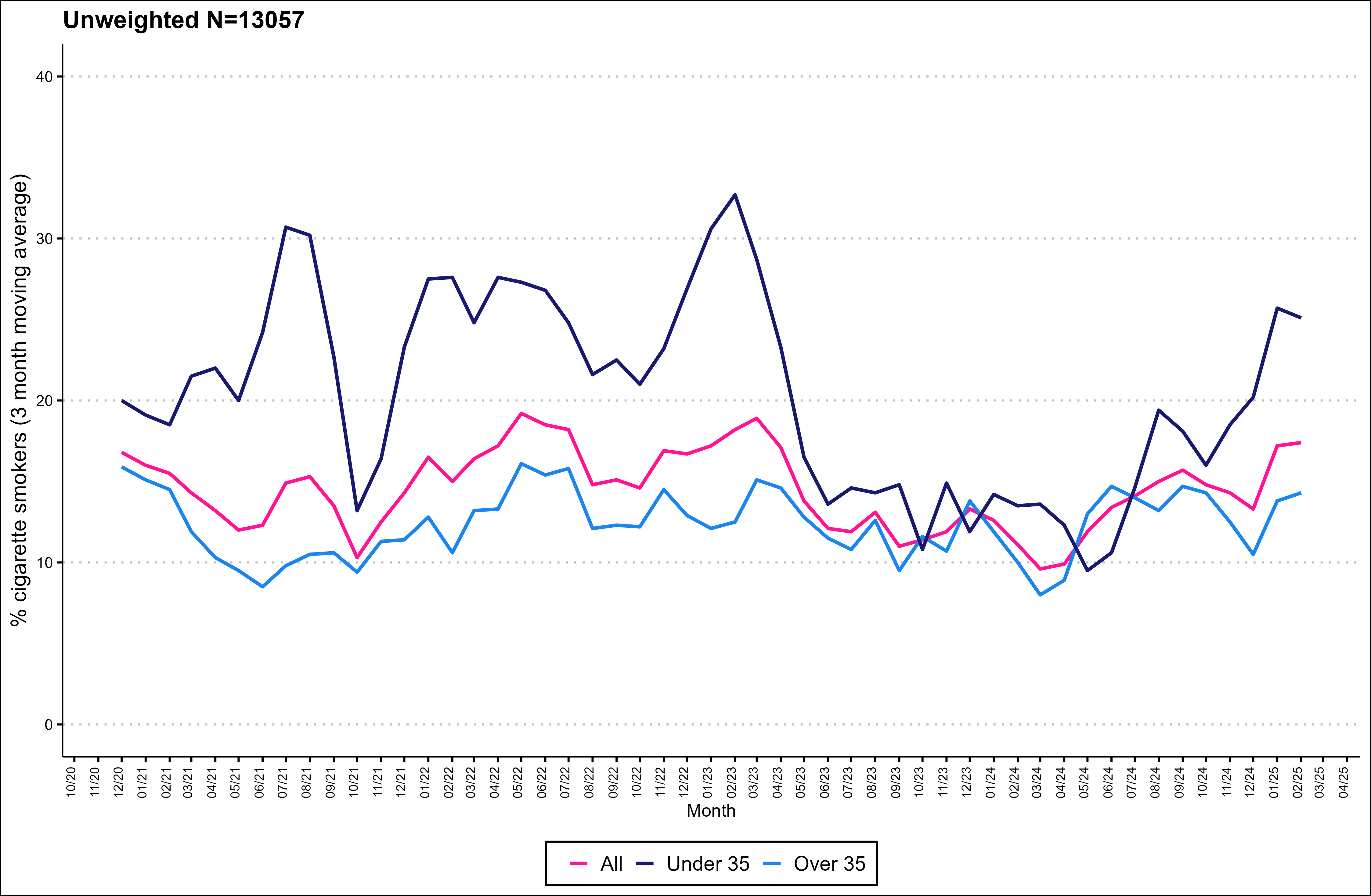 Prevalence of cigarette smoking by gender
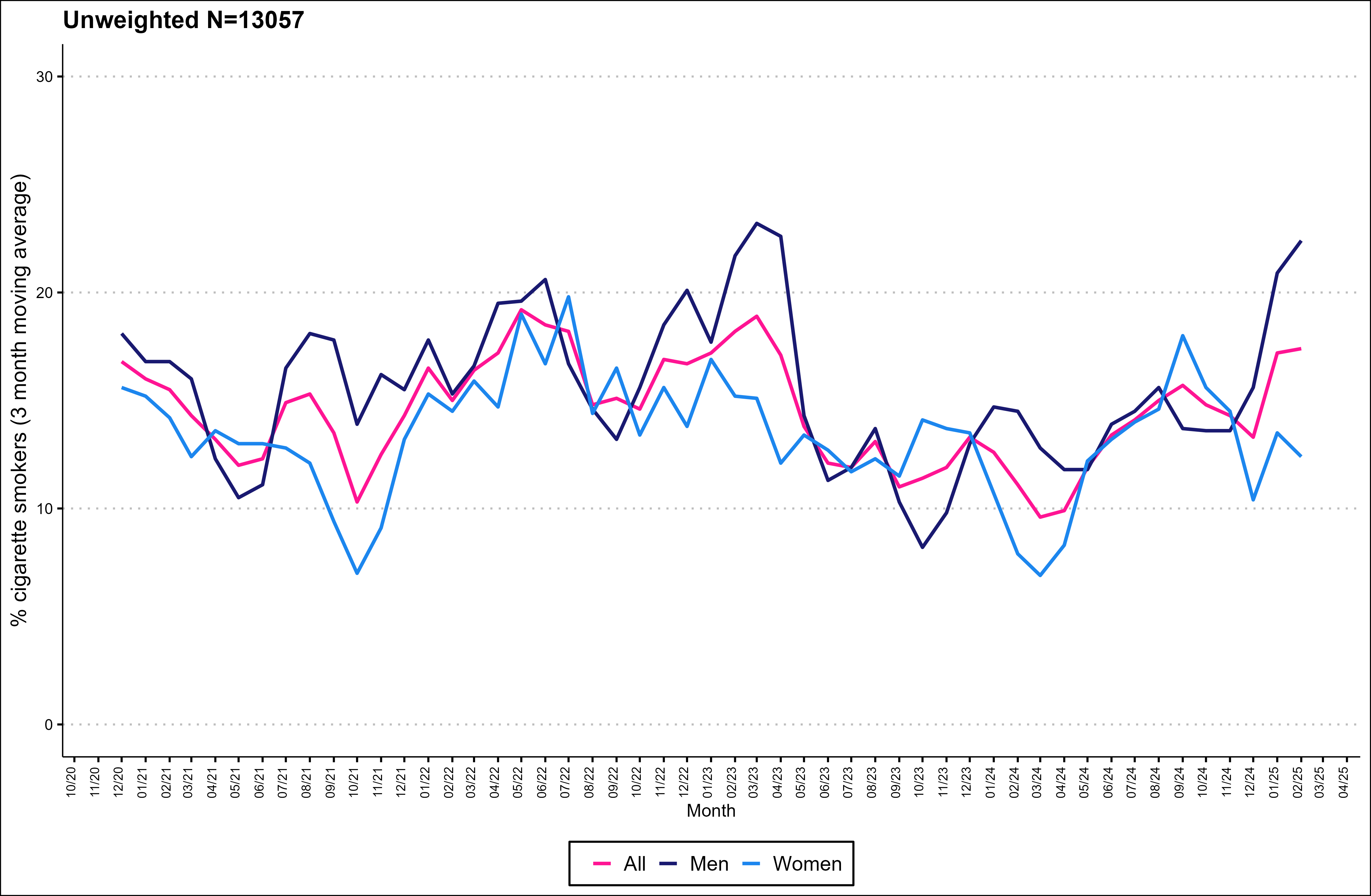 Attempts to stop by social grade
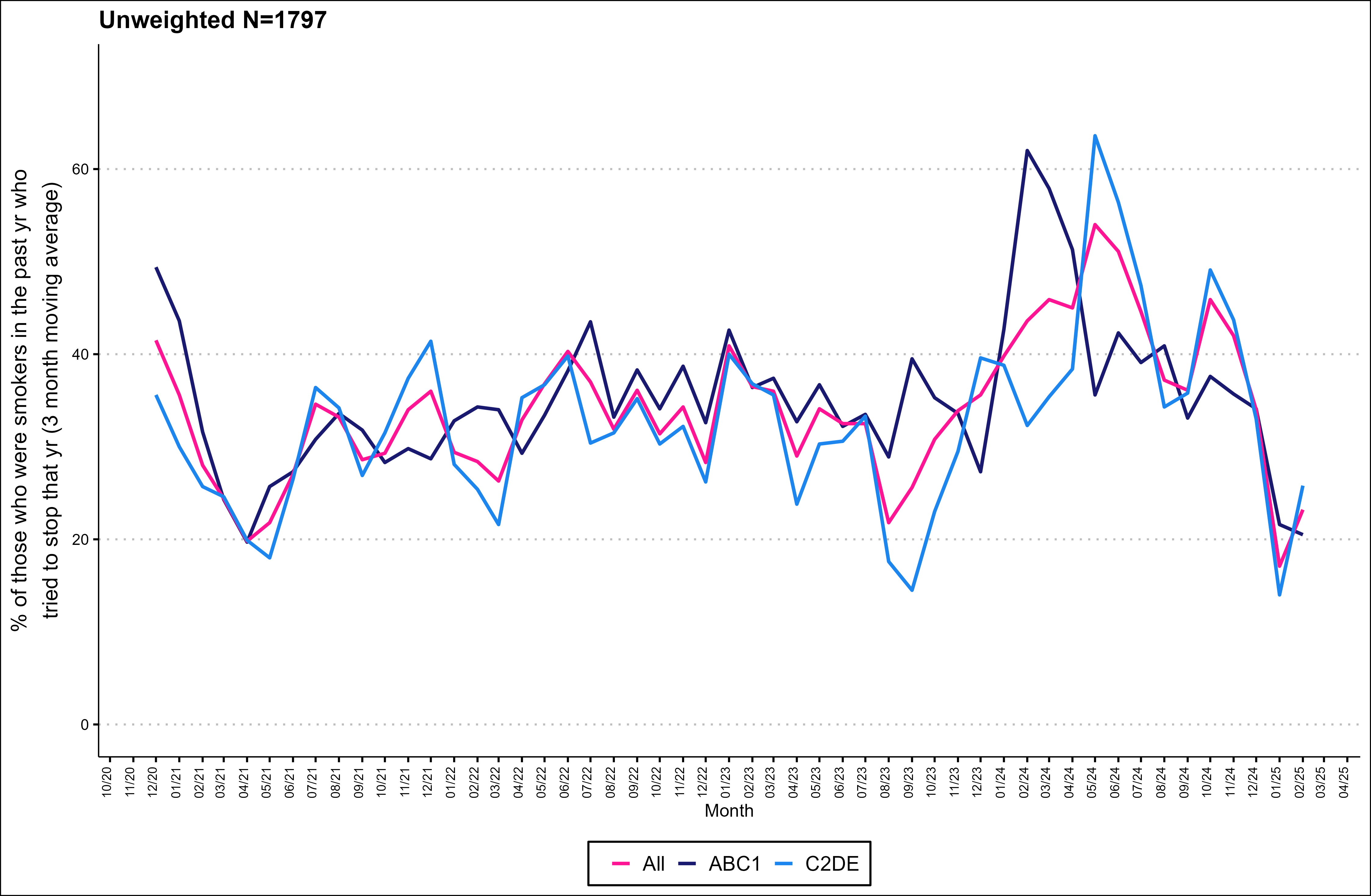 Support used in quit attempts
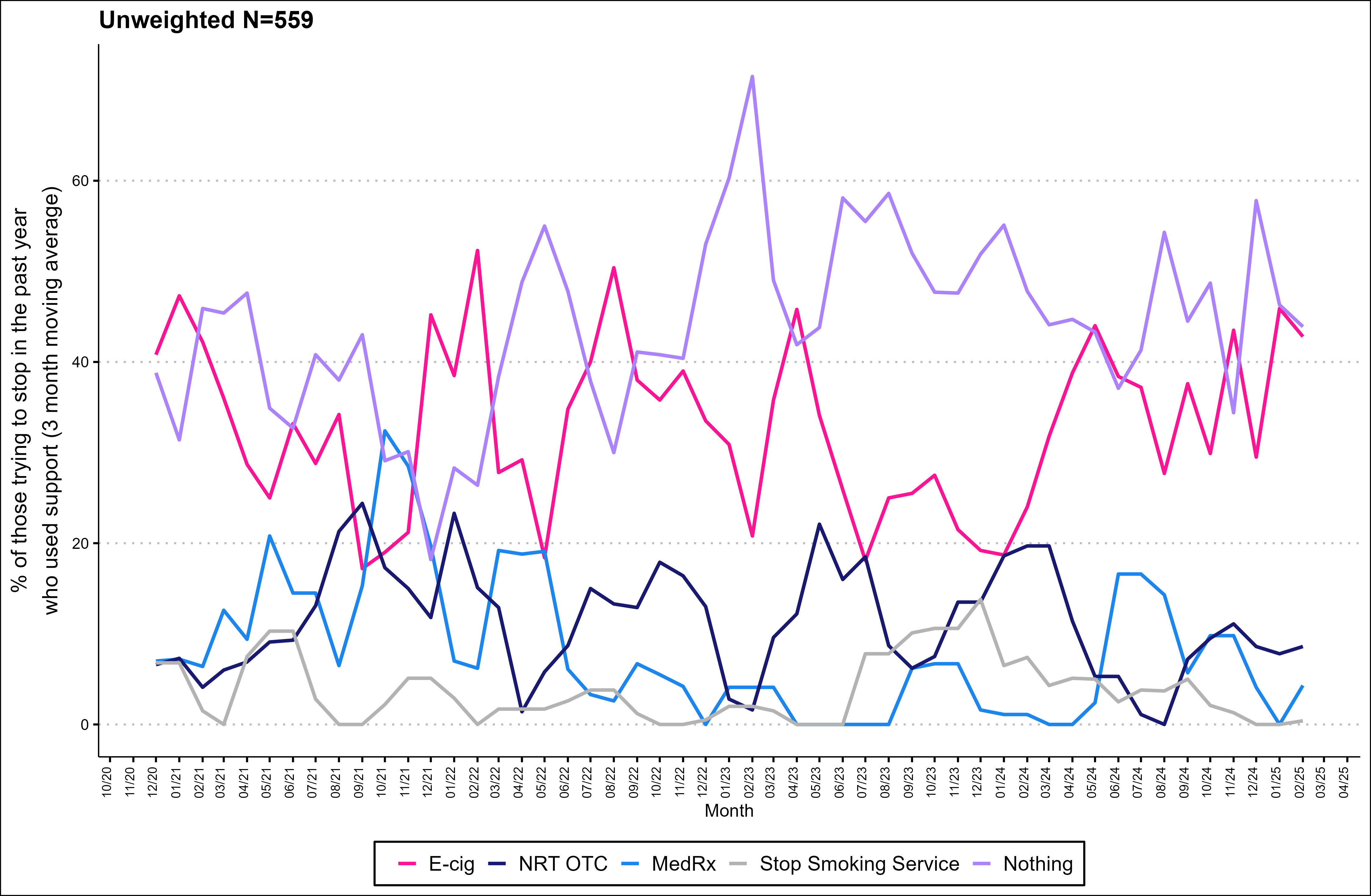 Common triggers for quit attempts
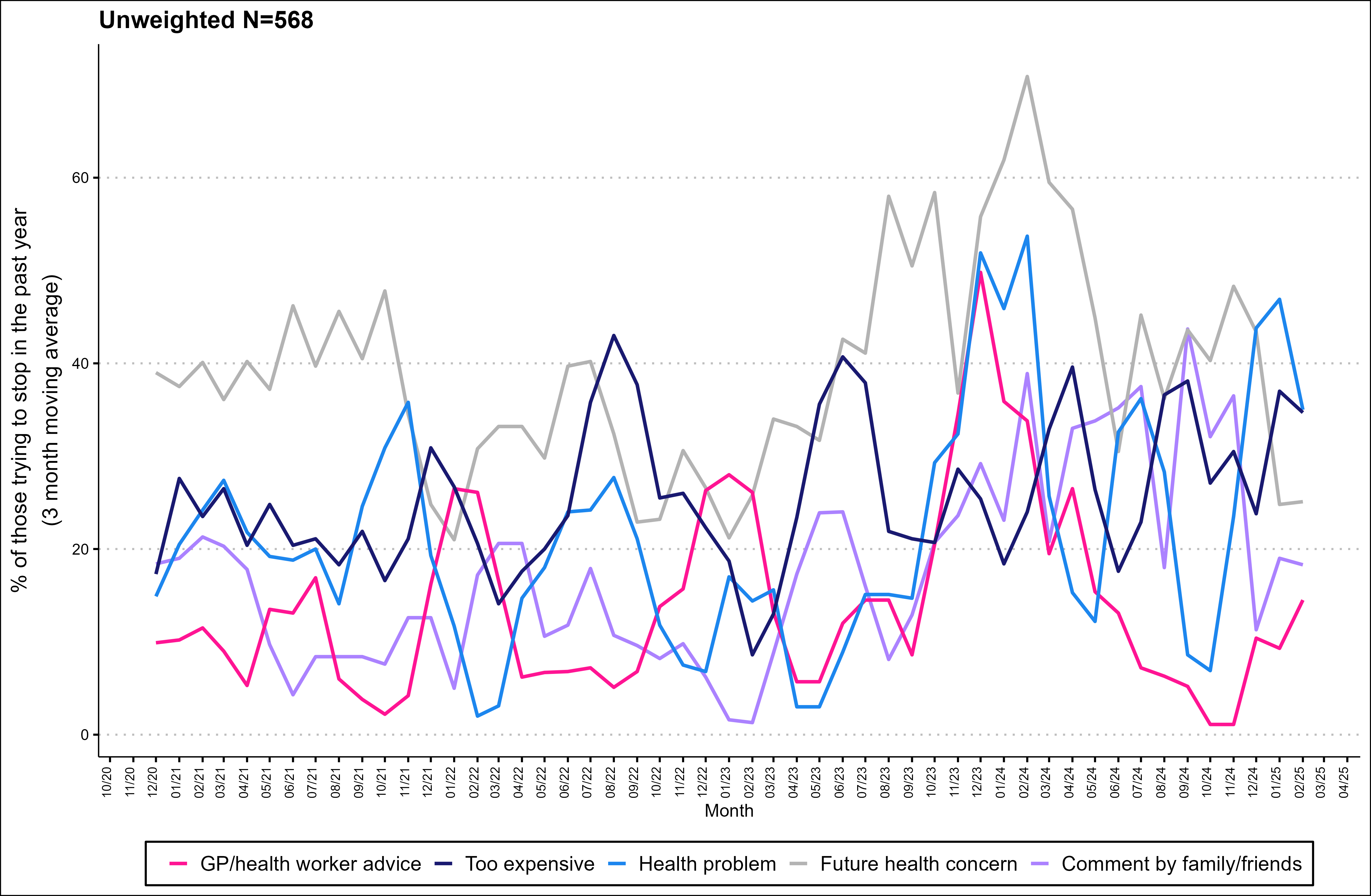 Less common triggers for quit attempts
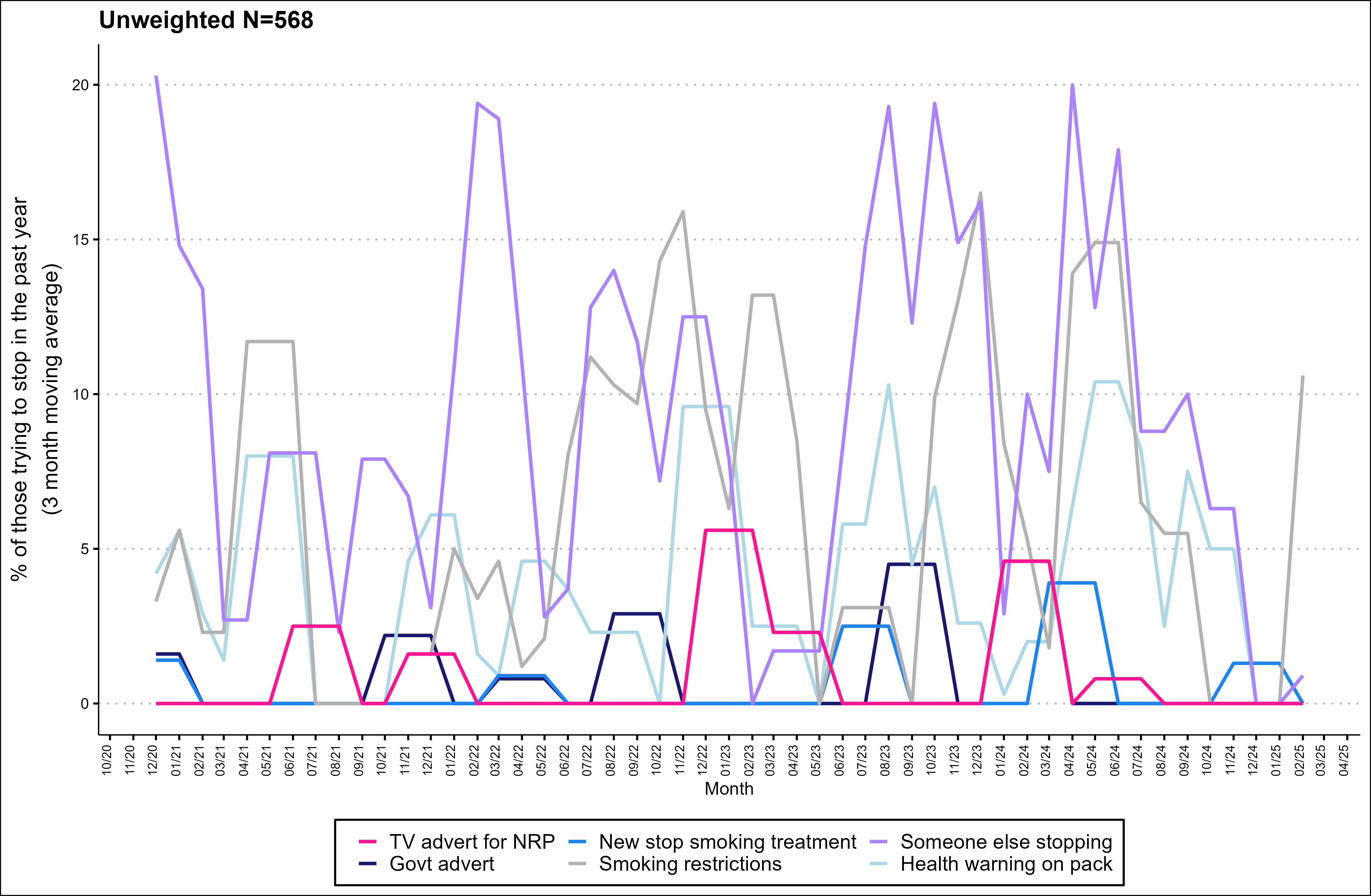 GP-triggered quit attempts
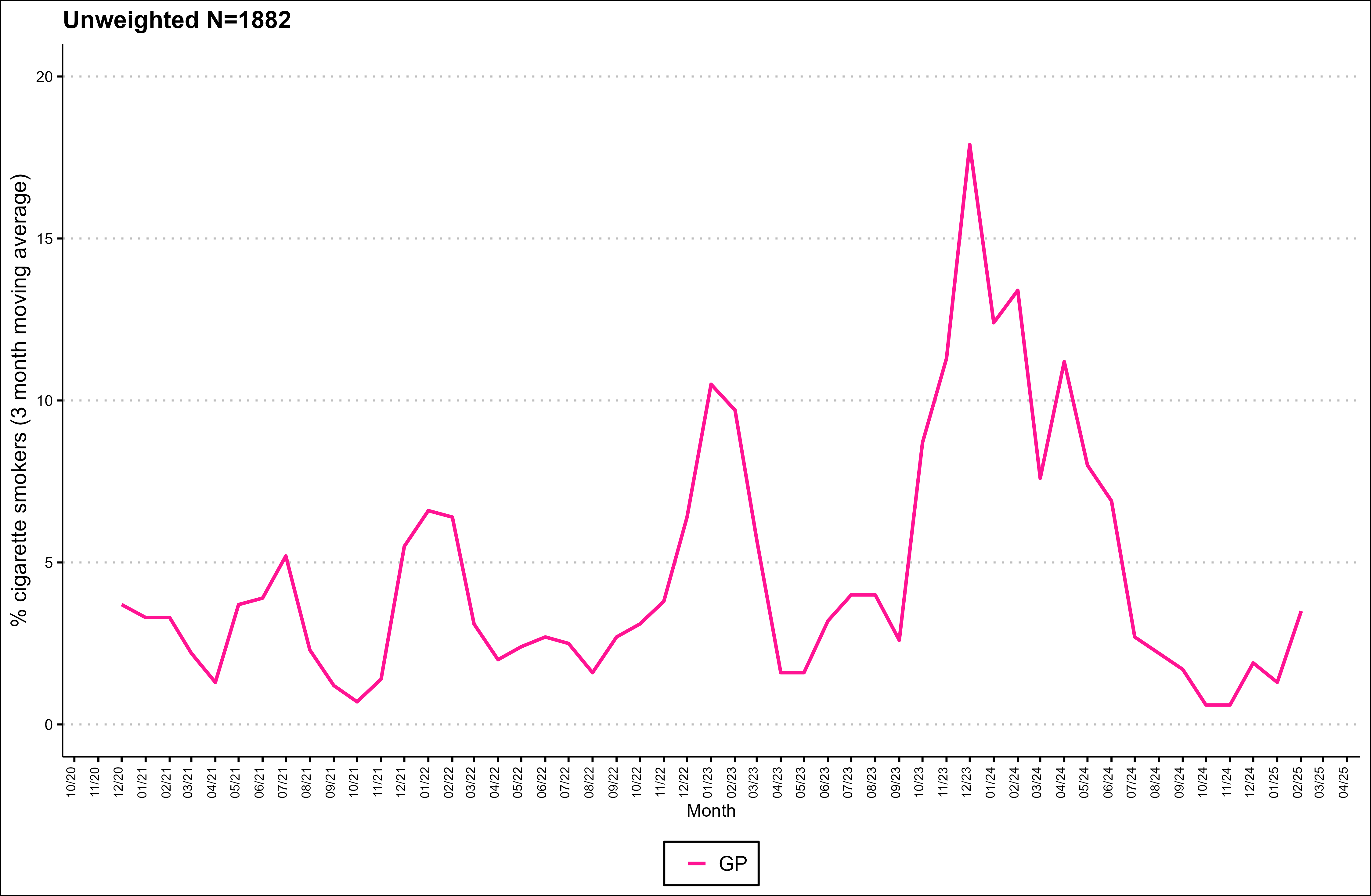 Motivation to quit
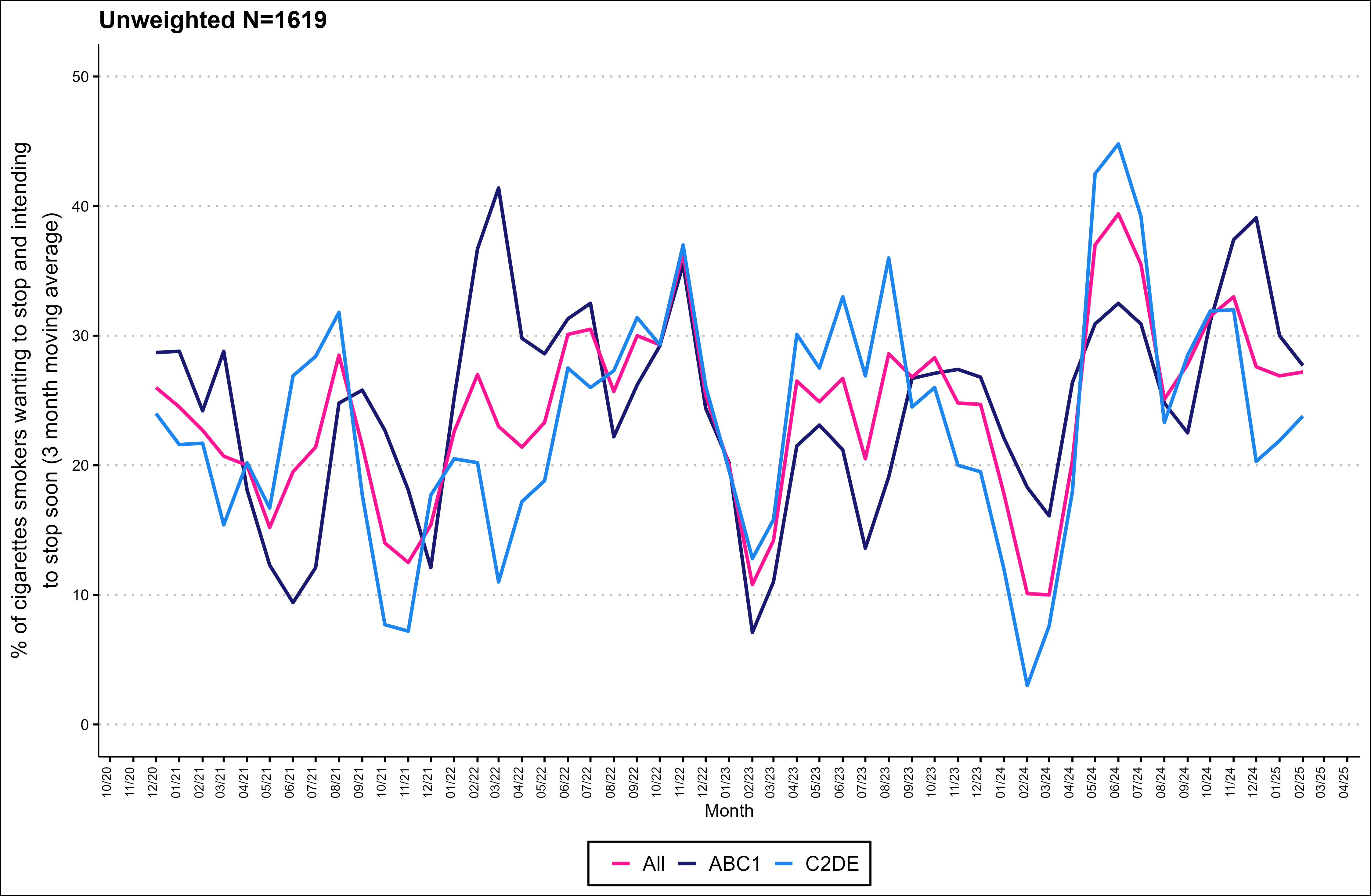 Harm reduction
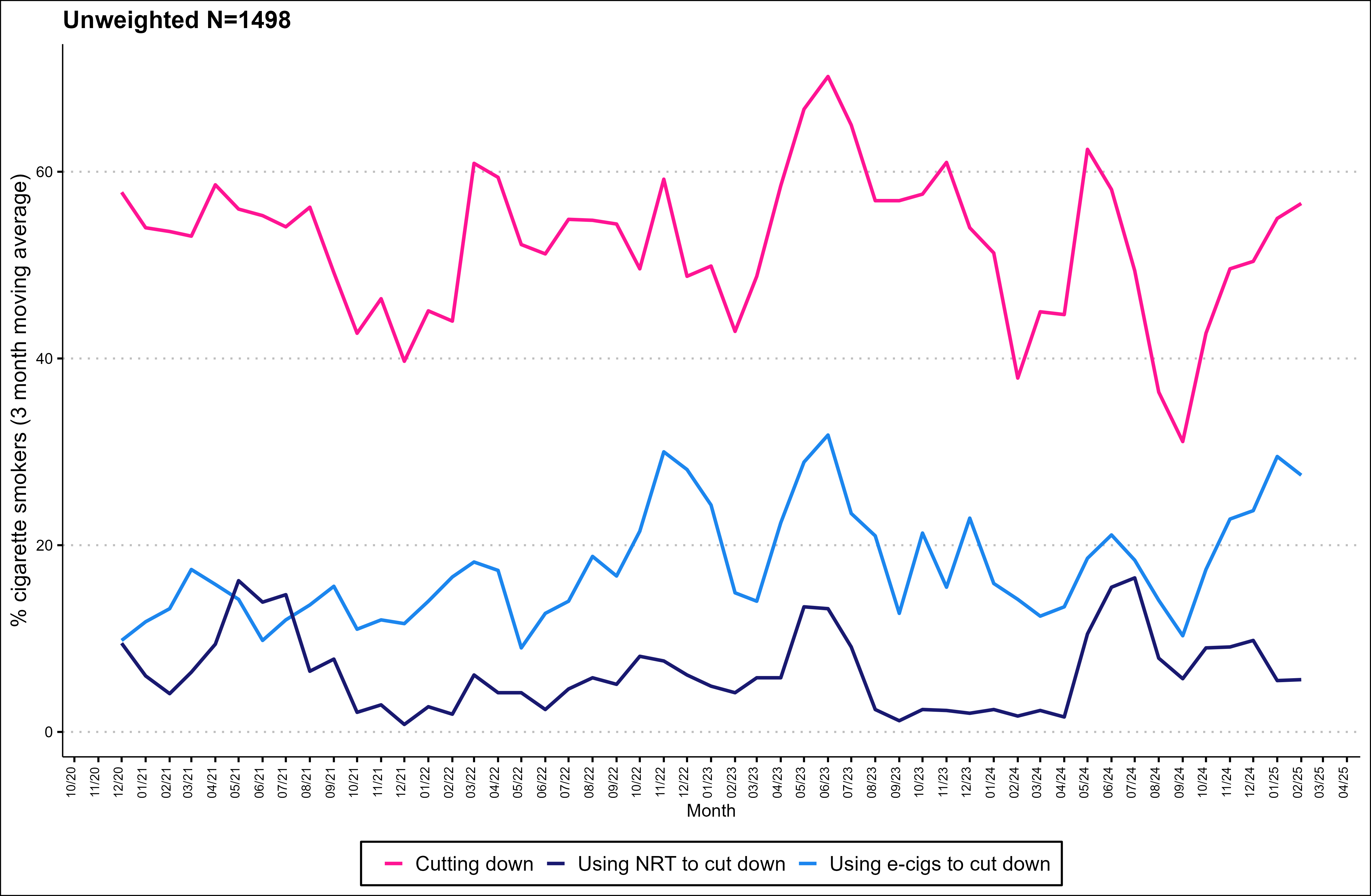 Methods
Data collected during monthly household survey
Each month involves a new representative sample of 250-300 adults (18 and over)
Due to pandemic, surveys are conducted by telephone (rather than face-to-face) and among adults aged 18 and over between April 2020-December 2021.
Kock, et al., 2021. Protocol for expansion of an existing national monthly survey of smoking behaviour and alcohol use in England to Scotland and Wales: The Smoking and Alcohol Toolkit Study. Wellcome Open Research. 6:67
For more information (including the data underlying each chart) visit www.smokinginwales.info